Covenants of the Bible
The Covenants of the Bible
Scott and Teresa Bruce
Coffee With My Friends
www.CoffeeWithMyFriends.com
email: teresa@coffeewithmyfriends.com
Facebook

Syllabus Overview
Hebraic Thought vs. 
Greek Thought
Hebraic study
70 layers of meaning
Types and Shadows
Prophetic foreshadowing
Repetitive events 
history repeats itself
Hebraic Thought - Circular
Greek Thought - Linear
Cycle of Life
Sabbath – weekly
Rosh Chodesh (new moon) – monthly
Feasts – yearly
History - repeats
Sabbath
New Moon
Feasts
History
Intro to Covenant
What is a Covenant?
Covenant - Beriyth: to cut
“in the sense of cutting; a compact (made by passing between pieces of flesh); confederacy”
A common practice of the Ancient Near East
You “cut” a covenant
usually involved sacrifice of an animal
Also spelled Brit
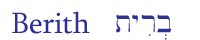 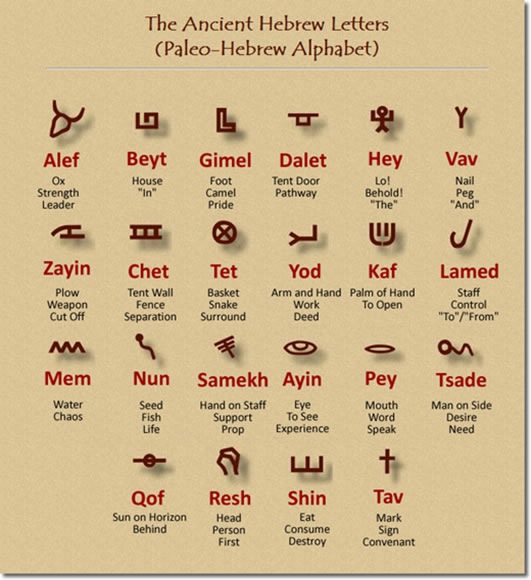 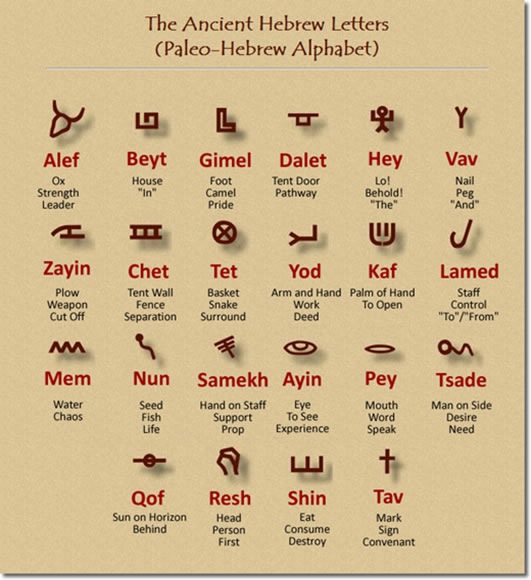 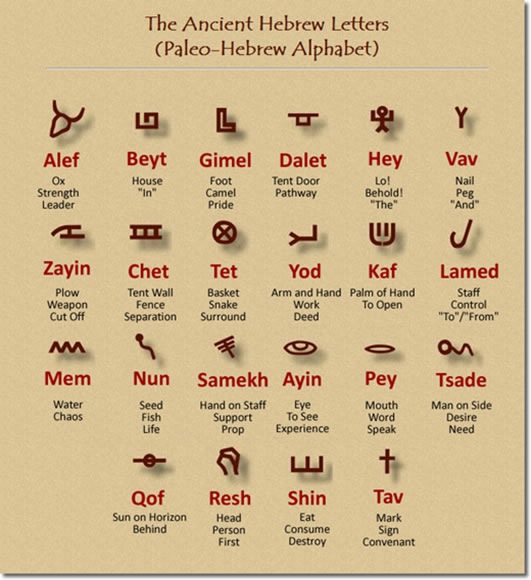 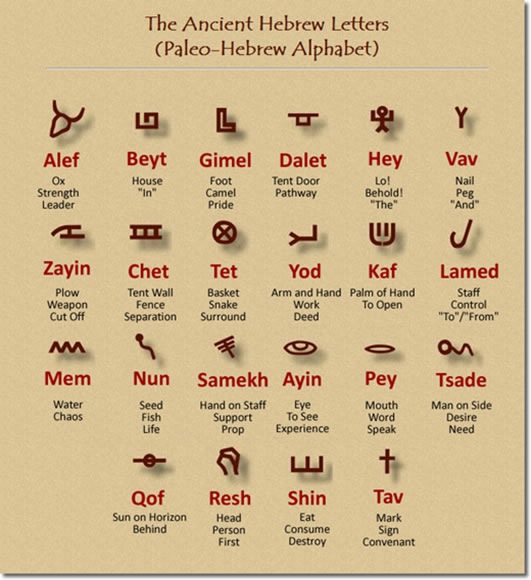 The House where the Head (Person) gives his Hand as a Covenant sign
Covenant vs Contract
Covenant
sealed with blood so it is everlasting
given between two who are of equal strength
example: marriage
Contract
can be broken or annulled
given between a stronger and weaker partner
example: business contract
Covenant vs “Salvation”
Covenant
Enter into a “house”
Live a Torah Life with God
Living under the Blessings and Cursings
WDYS (What Did YHVH Say?
Salvation
Pray a prayer
Live your life with Jesus
As long as you have Jesus you are “saved” from sin
WWJD
God chose to make 
a covenant with Man
By making a covenant with humanity, God would bind Himself to them and ask them to bind themselves to Him.
God’s purpose was blessing
He was looking for a Marriage to a Bride
Seven Covenants
Adam - Dominion and Authority
Noah - Preservation of the earth
Abraham - House, Family, Piece of Land
Isaac and Jacob - Wealth & Protection
Moses - Marriage Contract
David - Eternal Earthly Kingdom
Jesus - Renewed Covenant
The Steps of Covenant
Exchange of Coats
Exchange of Belts & Weapons
Cutting the Covenant
Walk of Blood
The Cutting - Sign on the Body
Pronouncing the Terms
Exchange of Names
Covenant Meal
Exchange of Coats/Robes
Exchange Identity
Exchange outer coats
Each gave the other their “all”
Exchange of Belts & Weapons
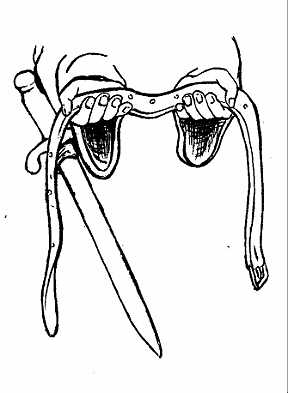 Strength and Assets
Exchange of Protection against enemies
Promised to come to each others’ aid if attacked
Cutting the Covenant
Animal Sacrifice
Could be one or multiple animals
Special type of cut down the middle
The animal is then laid out with a trough down the middle
The blood runs through the trough
The Walk of Blood
Walk of Blood
Partners face away from each other
Walk in a figure eight
Make their declarations of Covenant
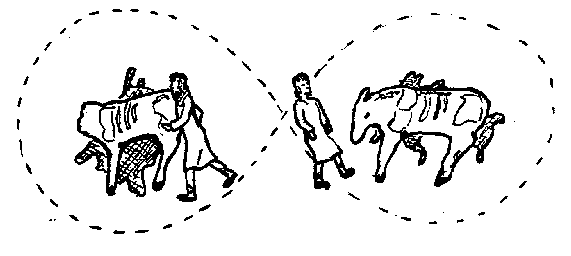 The Cutting
The two would cut their hands or wrists
Mingle their blood
Raise their hands together 
Rub ashes into the wound to make a permanent mark
“I have inscribed you on the palms of my hands.” Is 49:16
Pronouncing the Terms
The Terms of the Covenant
What each party brings to the joining
each brings their area of strength
Blessings and Cursings
Blessings when you keep the covenant
Cursings when you break the covenant
The two groups entered into “oneness”
Some tribes included a “Peace Child”
Exchange of Names
Each would take part of the other’s name
Abram + YAHweh = AbrAHam
“The God of Abraham”
Covenant Meal
Includes bread and wine or grape juice
The partners feed each other
“As you ingest this bread/wine, you are ingesting me.”
Bride and Groom feeding each other wedding cake.
Next Week
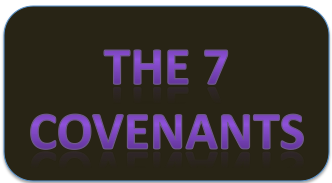